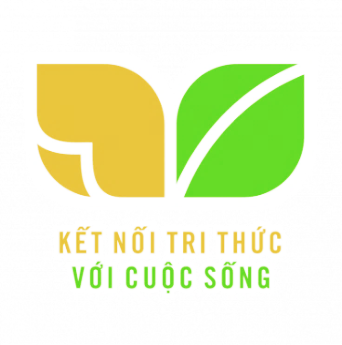 TOÁN
2
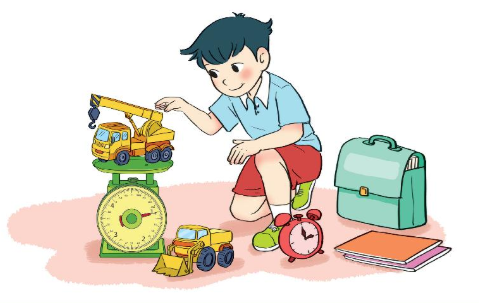 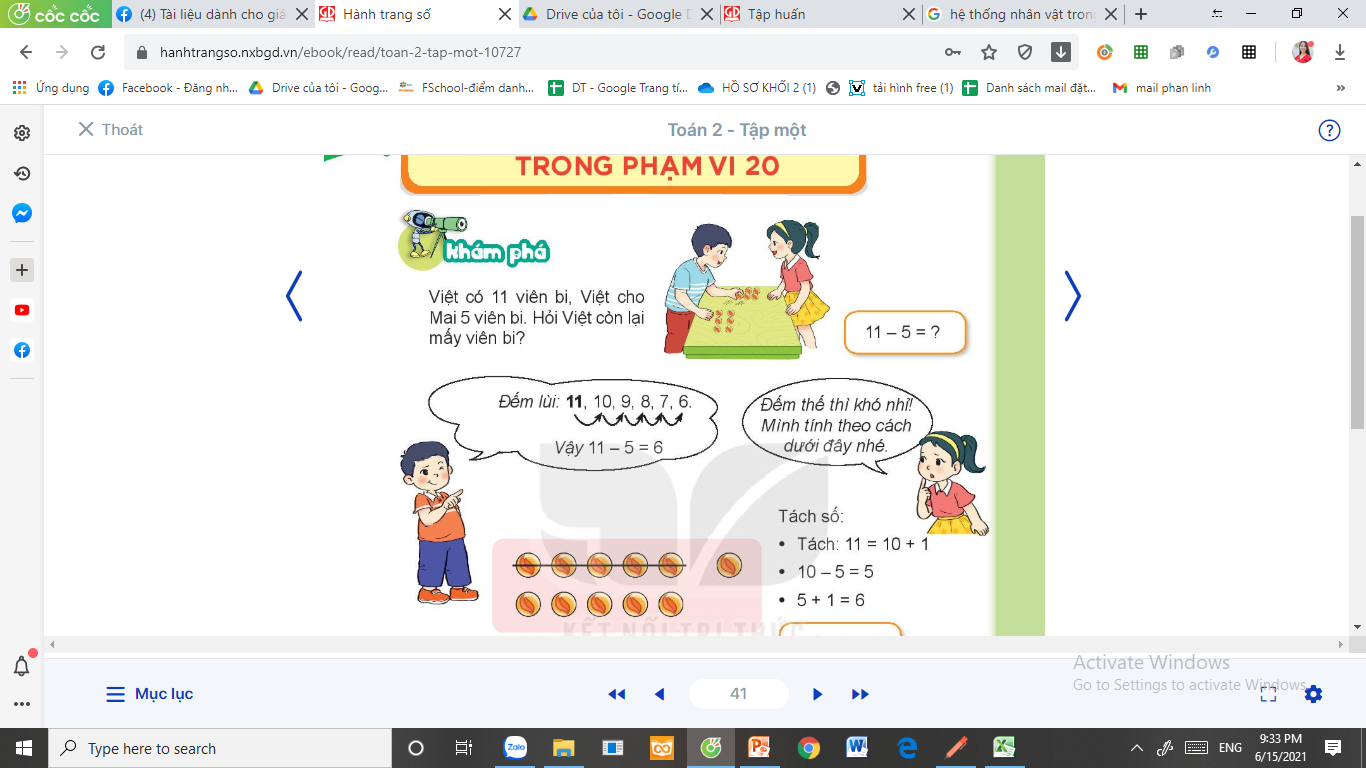 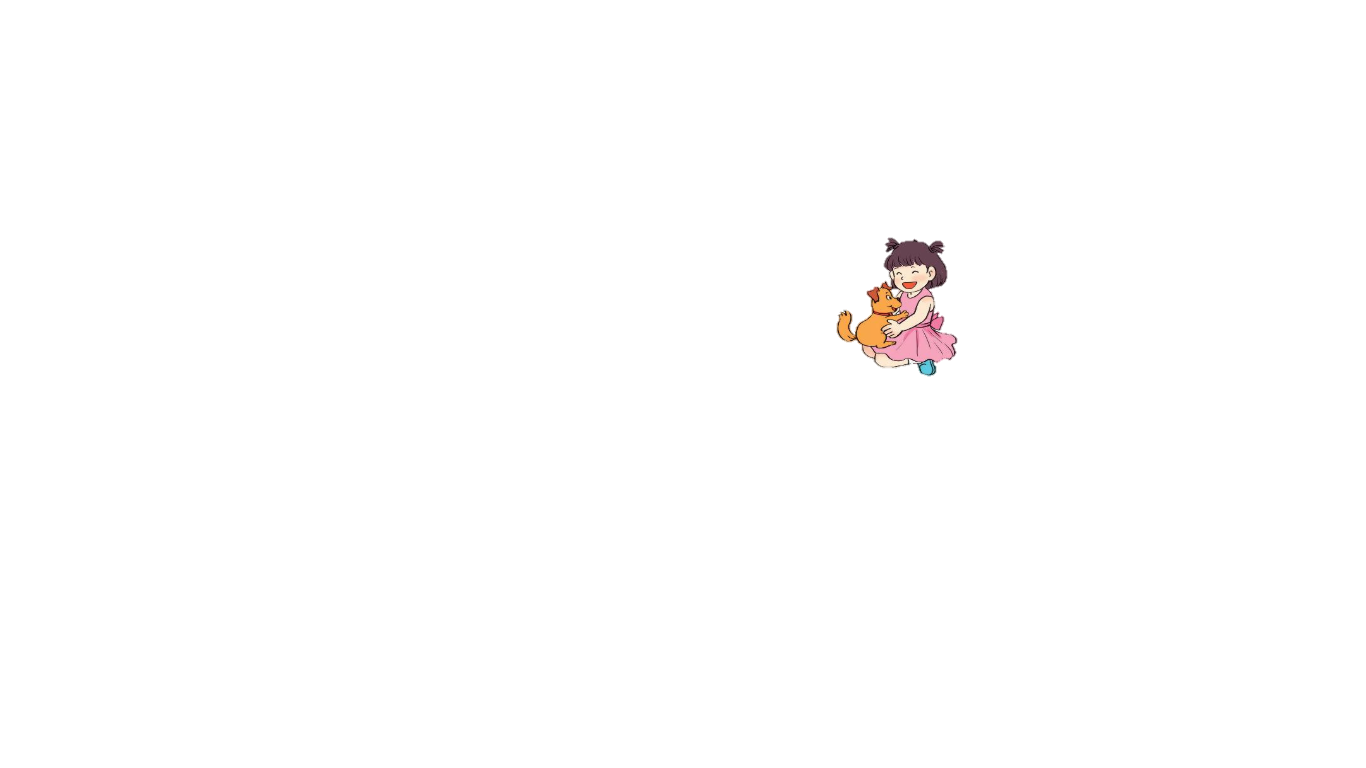 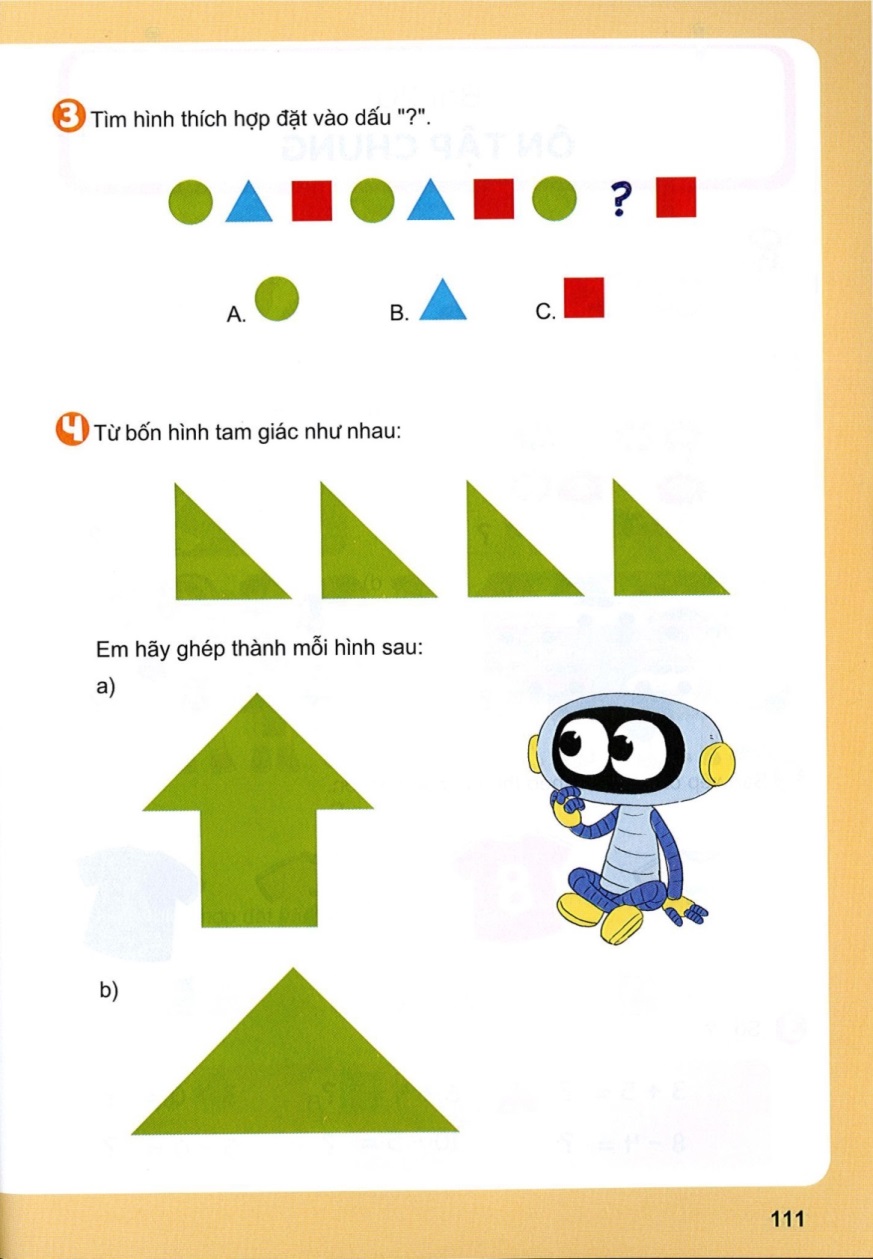 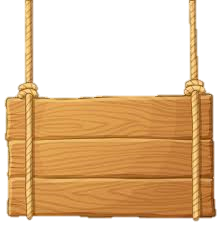 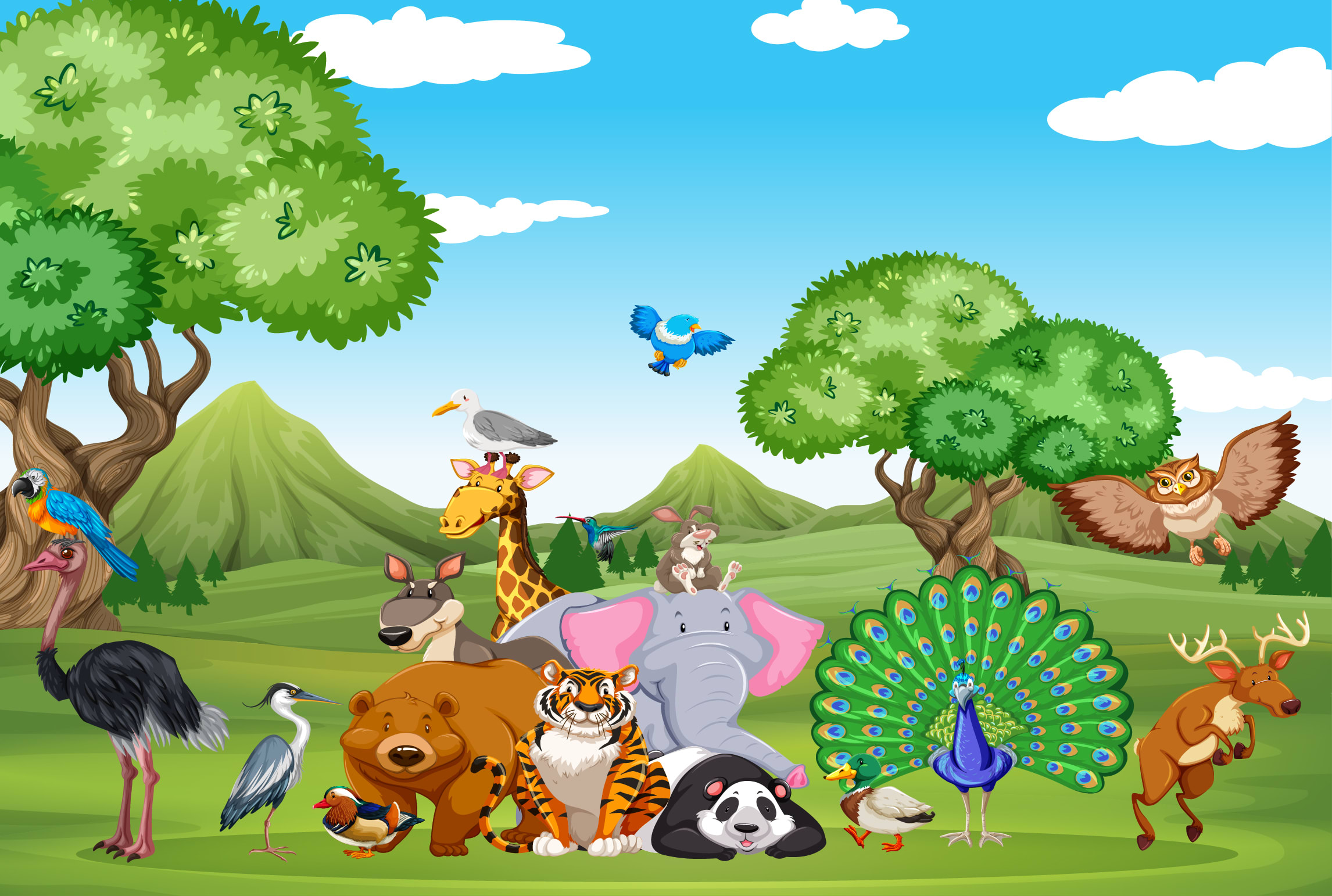 Khởi động
TÀU ƠI
MÌNH ĐI ĐÂU THẾ
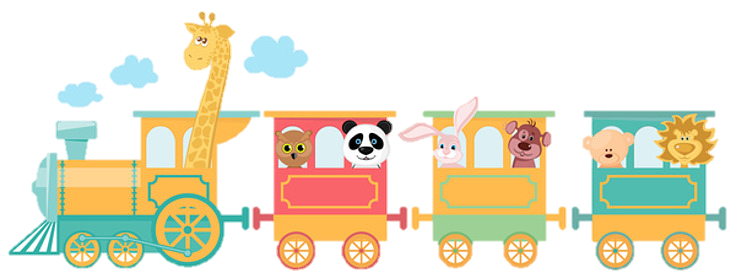 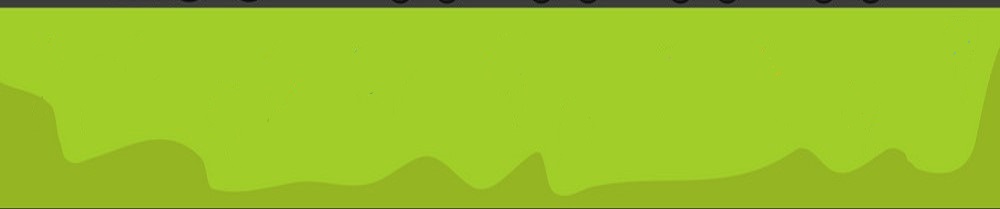 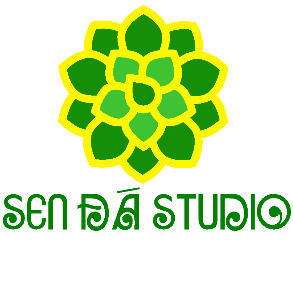 Gmail: SenDaStudio4291@gmail.com
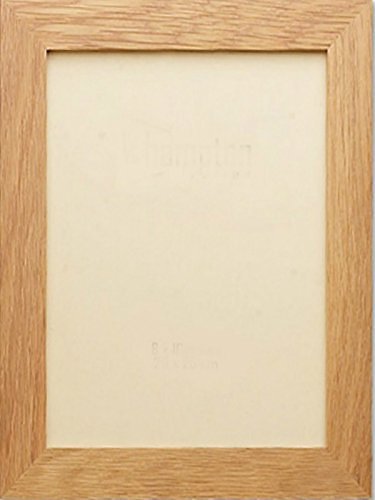 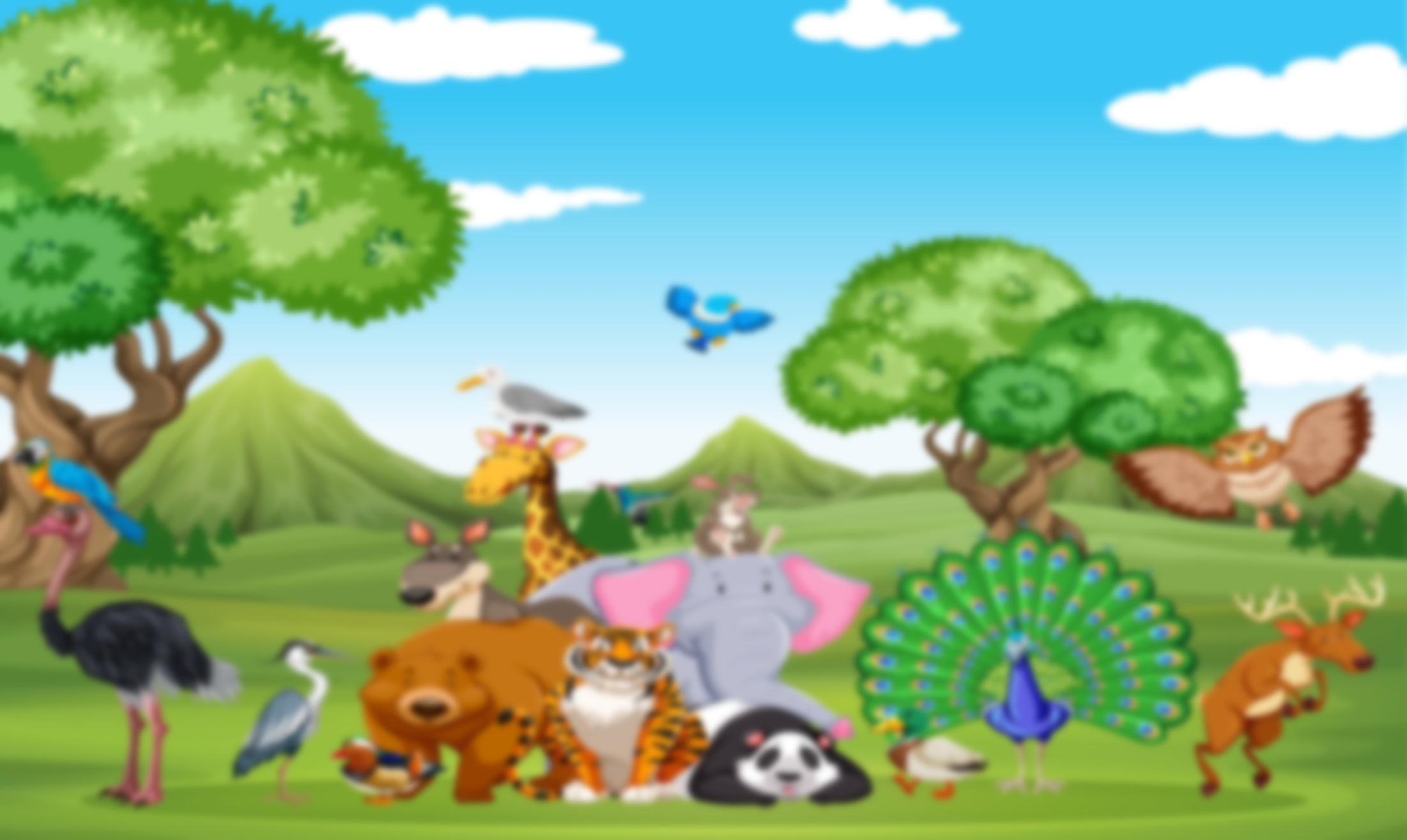 Chúng ta sẽ cùng theo một 
chuyến tàu để đến tham quan nơi 
sinh sống của các muôn thú.Muốn vậy, các em hãy cố gắng 
trả lời đúng những câu hỏi nhé!

Sẵn sàng cho chuyến tham quan nào!
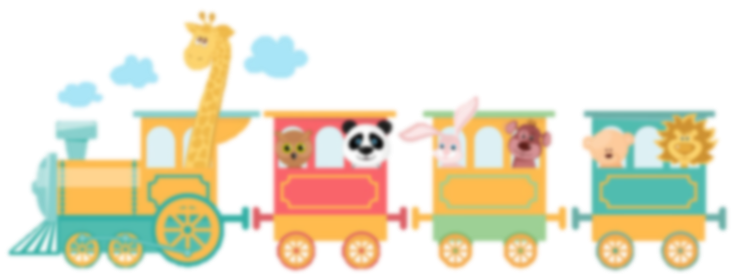 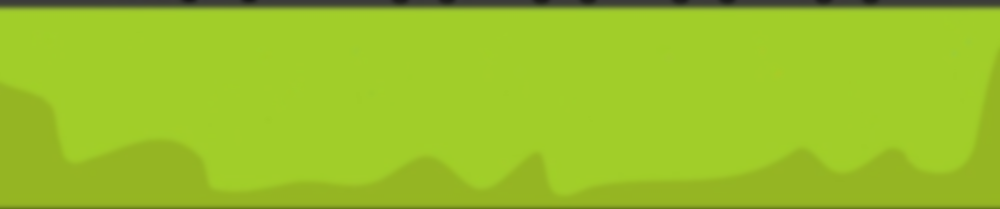 Đúng
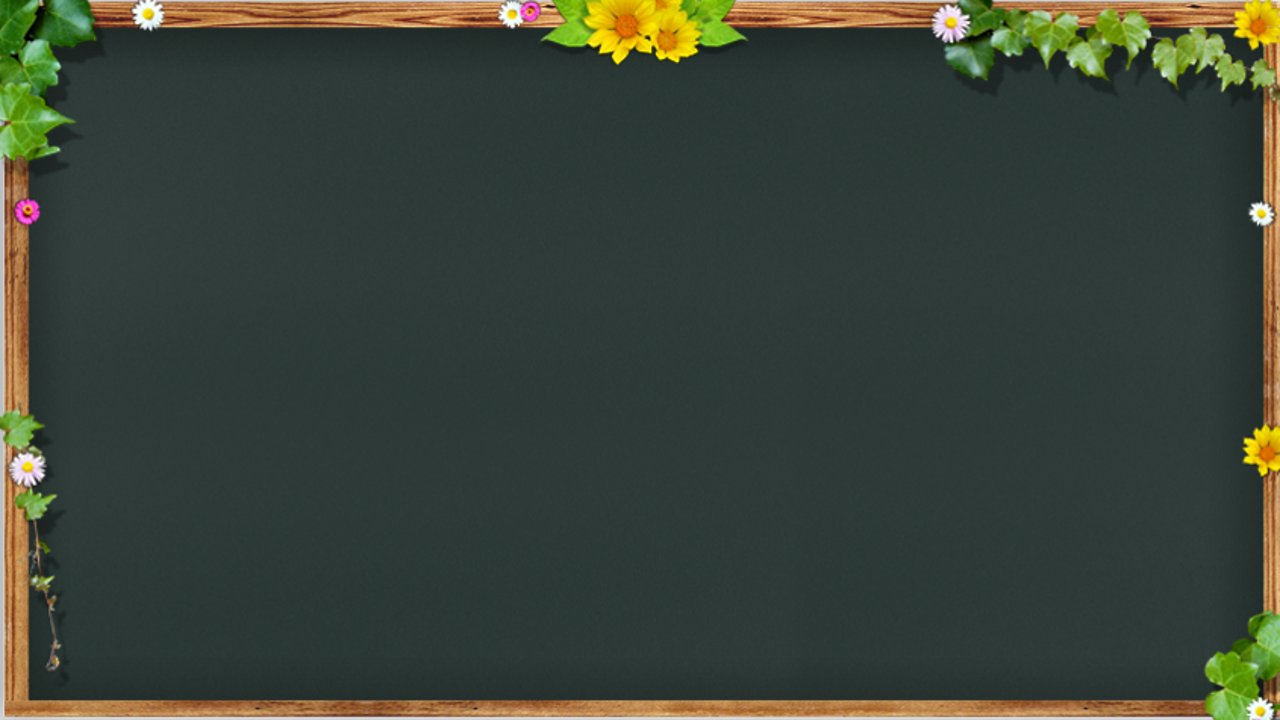 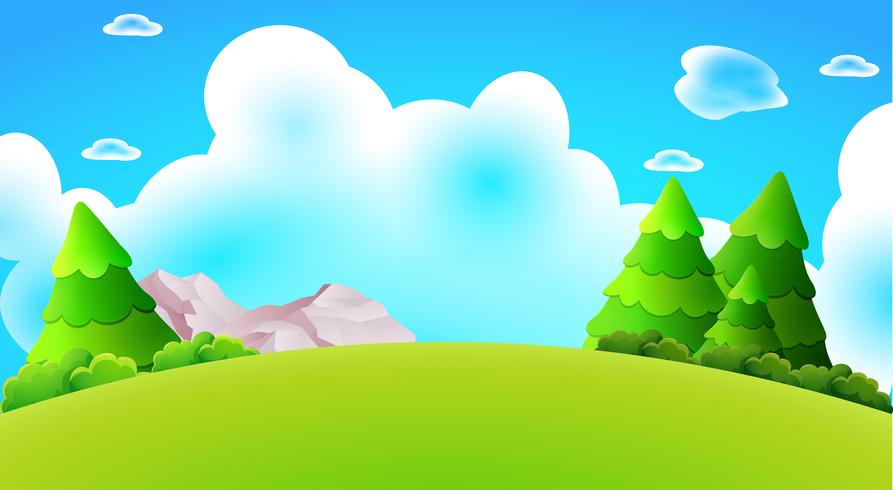 >
=
<
Trò chơi này thuộc bản quyền của trang Sen Đá, thầy cô có nhu cầu tham khảo thêm các trò chơi dạy học khác có thể liên hệ với trang của Sen Đá qua địa chỉ facebook bên dưới
49
46
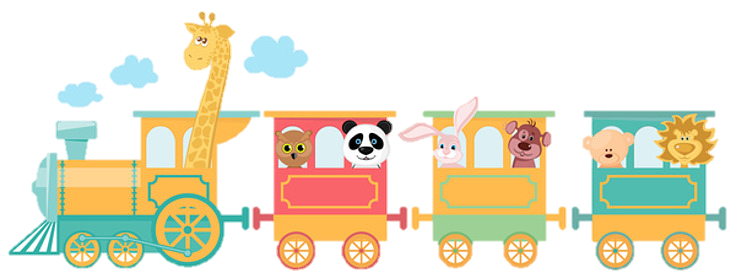 ?
https://www.facebook.com/TheGioiTroChoiDayHoc
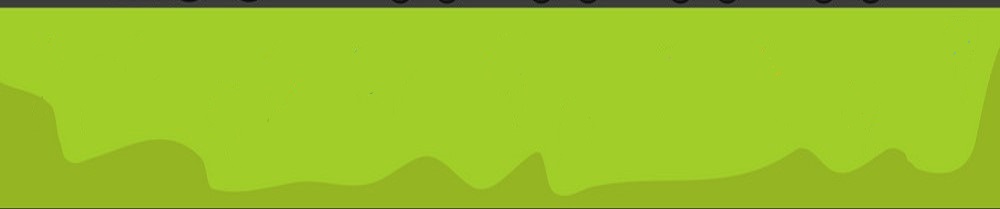 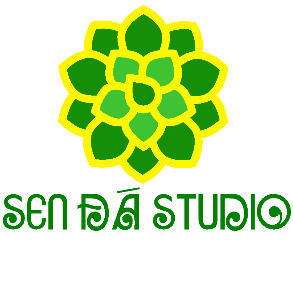 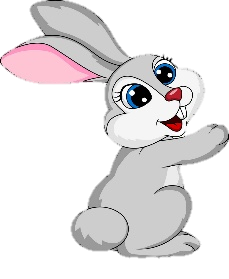 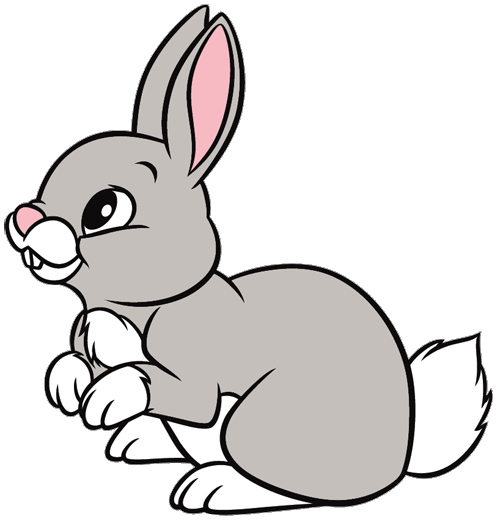 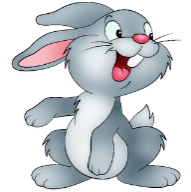 Gmail: SenDaStudio4291@gmail.com
Đúng
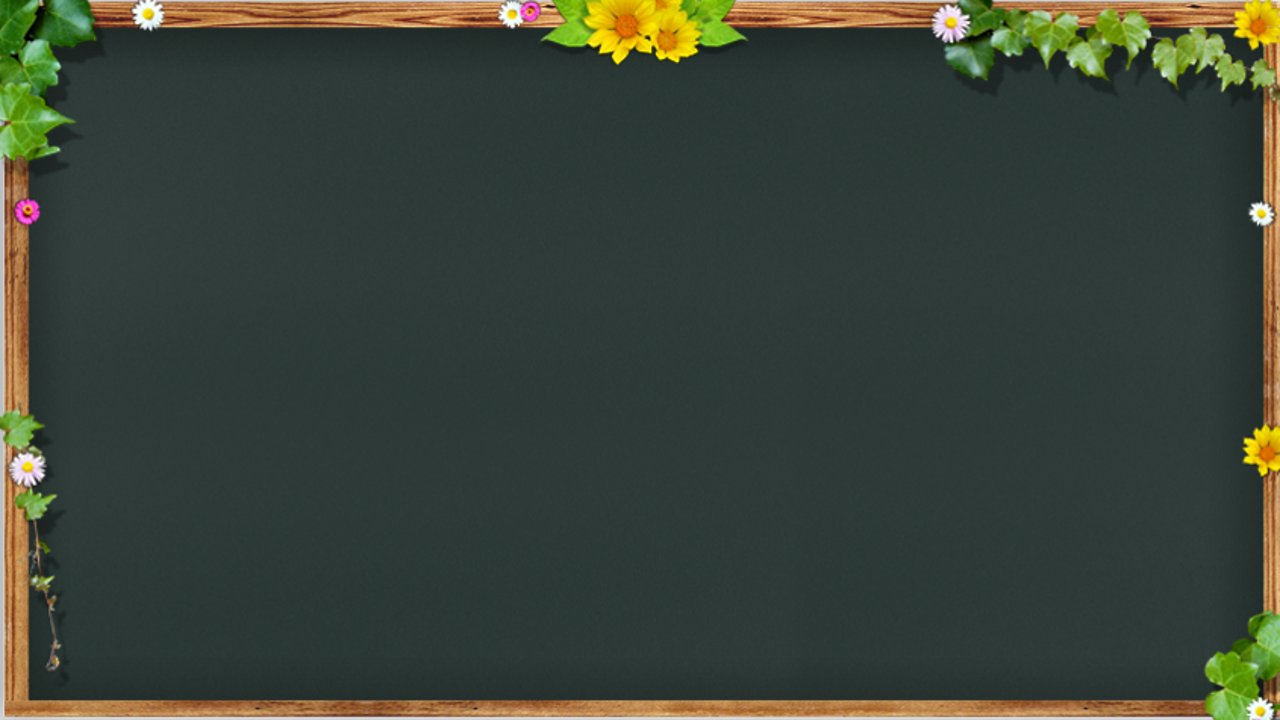 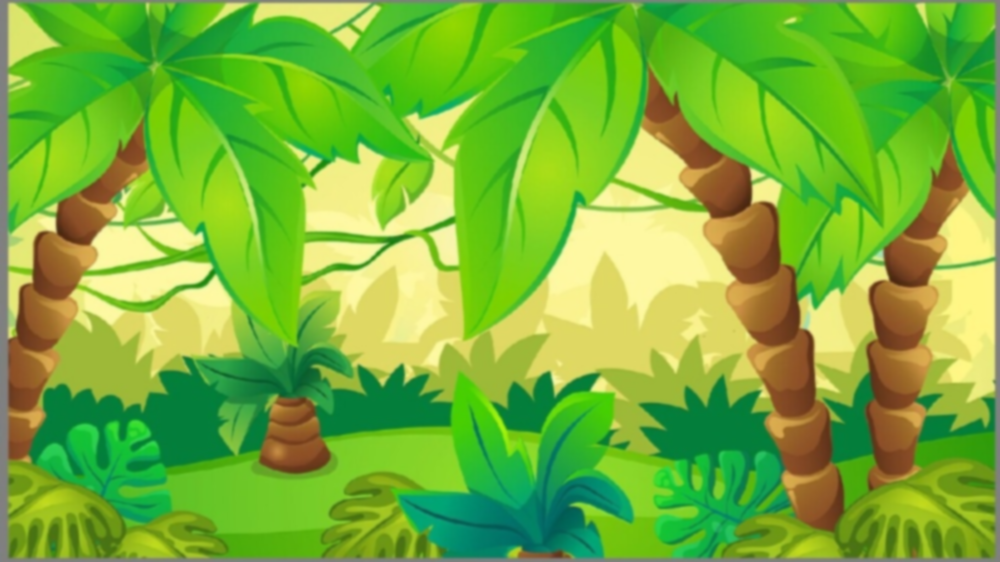 31
32
33
Trò chơi này thuộc bản quyền của trang Sen Đá, thầy cô có nhu cầu tham khảo thêm các trò chơi dạy học khác có thể liên hệ với trang của Sen Đá qua địa chỉ facebook bên dưới
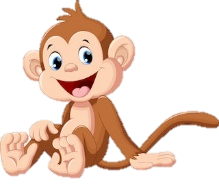 30
3
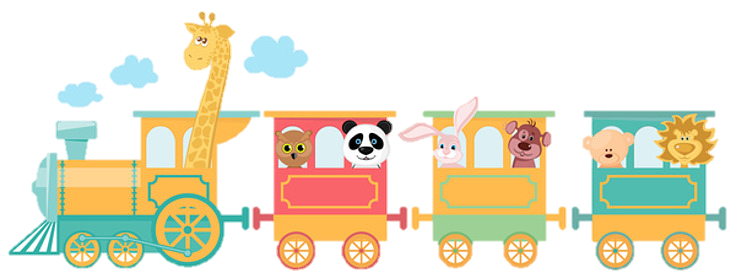 +
https://www.facebook.com/TheGioiTroChoiDayHoc
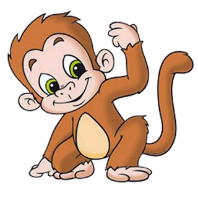 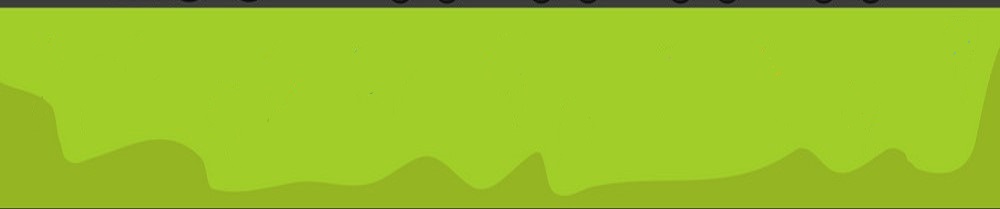 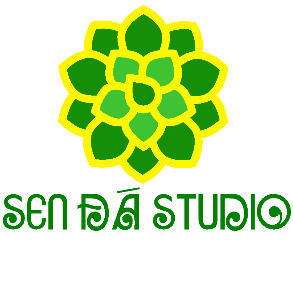 Gmail: SenDaStudio4291@gmail.com
Đúng
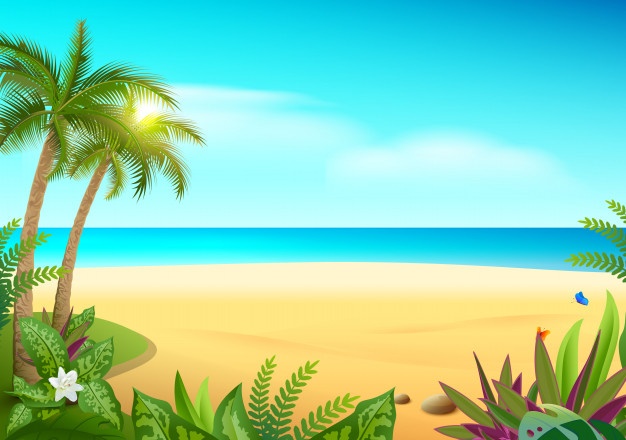 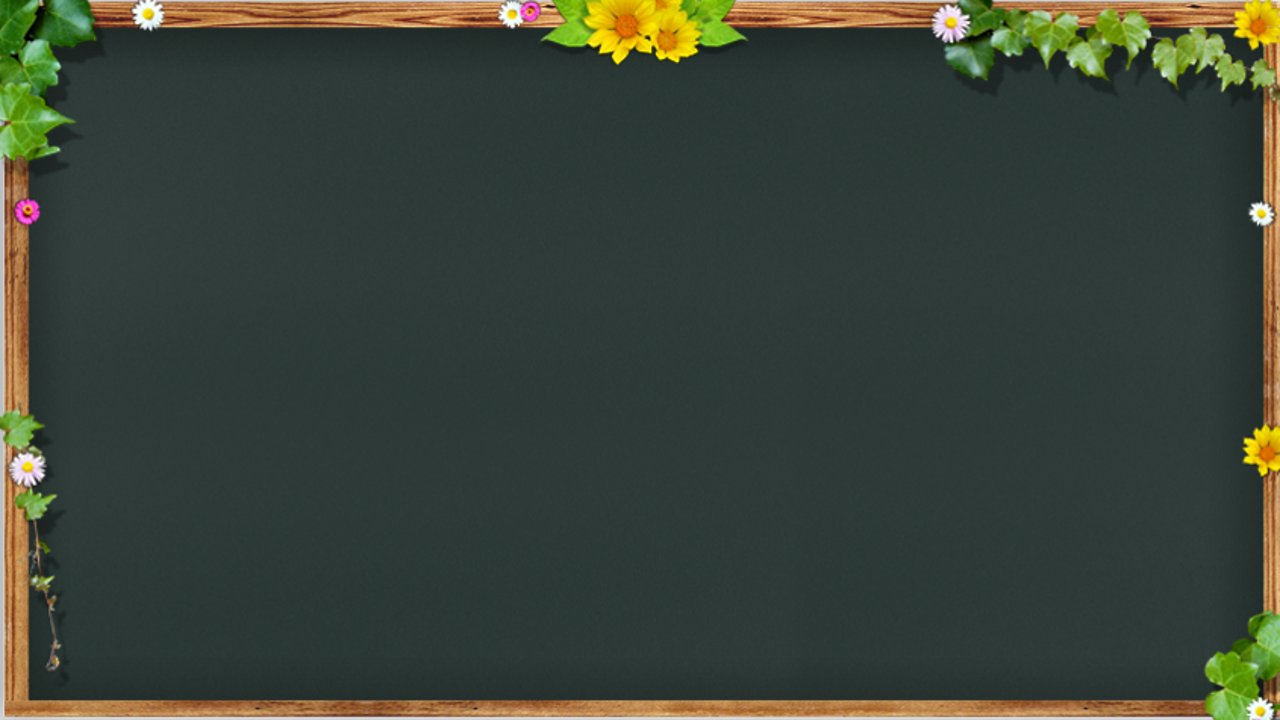 <
>
=
Trò chơi này thuộc bản quyền của trang Sen Đá, thầy cô có nhu cầu tham khảo thêm các trò chơi dạy học khác có thể liên hệ với trang của Sen Đá qua địa chỉ facebook bên dưới
44 - 4
39
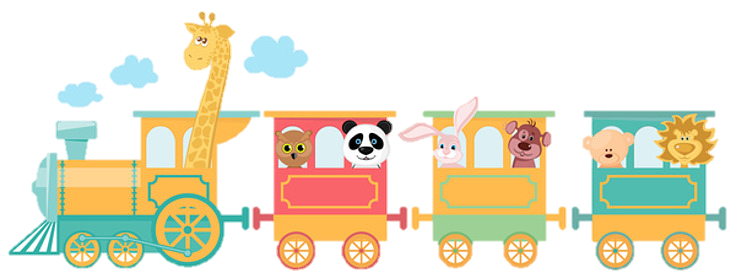 ?
https://www.facebook.com/TheGioiTroChoiDayHoc
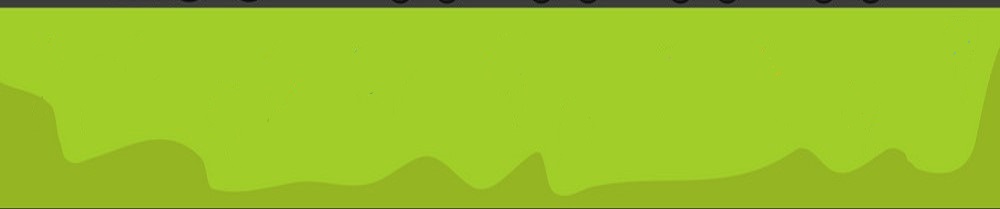 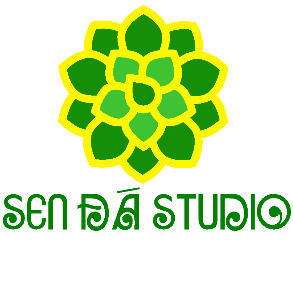 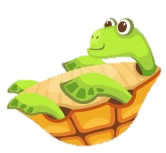 Gmail: SenDaStudio4291@gmail.com
Đúng
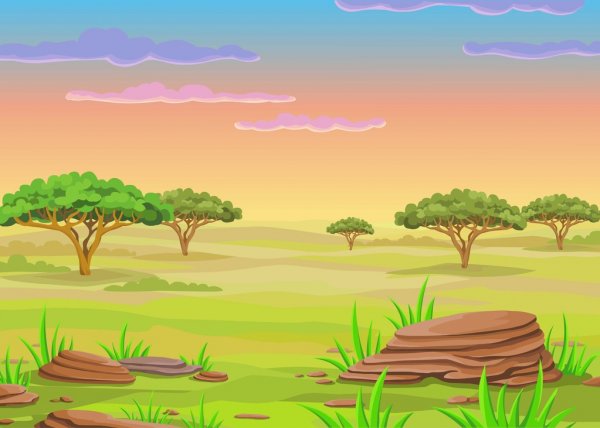 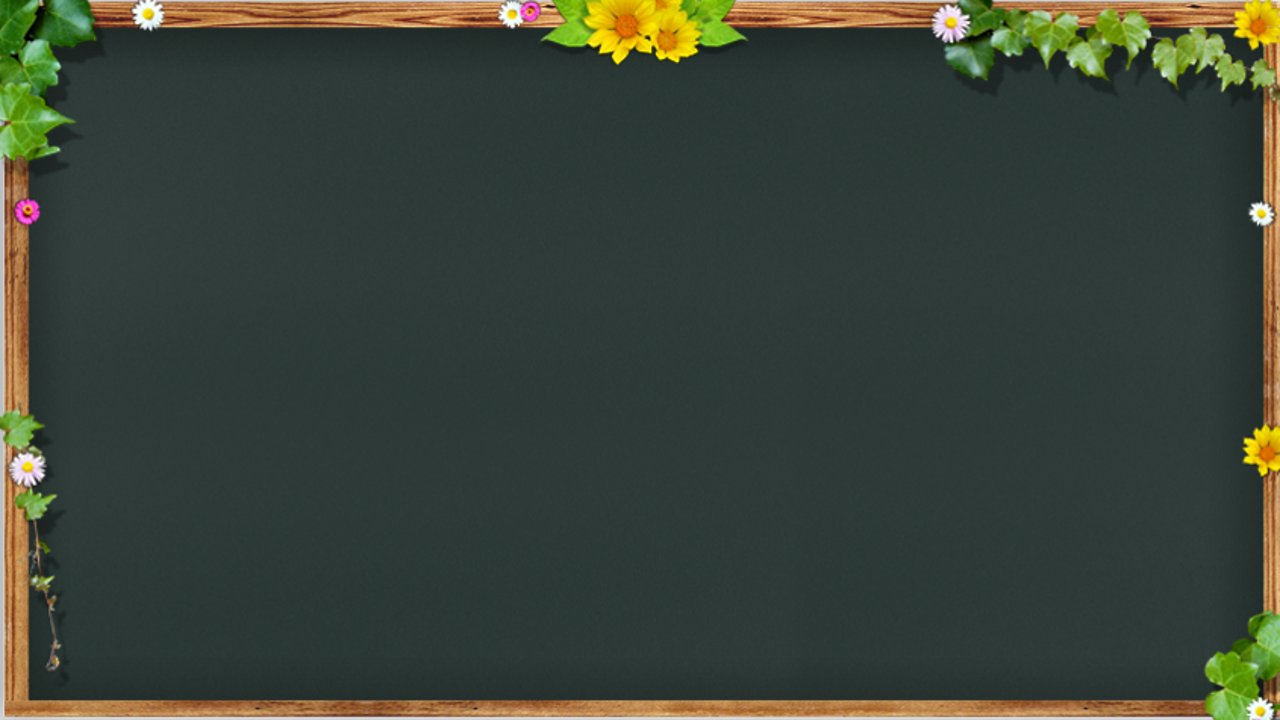 <
=
>
Trò chơi này thuộc bản quyền của trang Sen Đá, thầy cô có nhu cầu tham khảo thêm các trò chơi dạy học khác có thể liên hệ với trang của Sen Đá qua địa chỉ facebook bên dưới
7+3
10
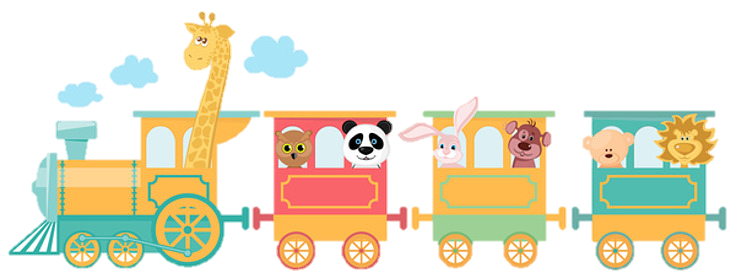 ?
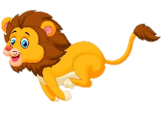 https://www.facebook.com/TheGioiTroChoiDayHoc
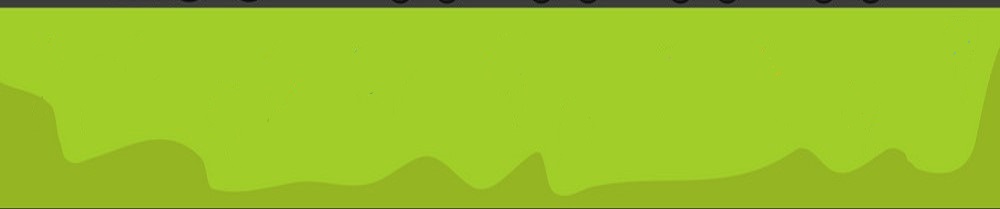 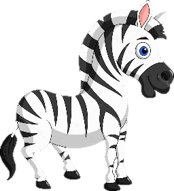 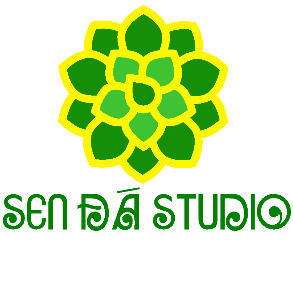 Gmail: SenDaStudio4291@gmail.com
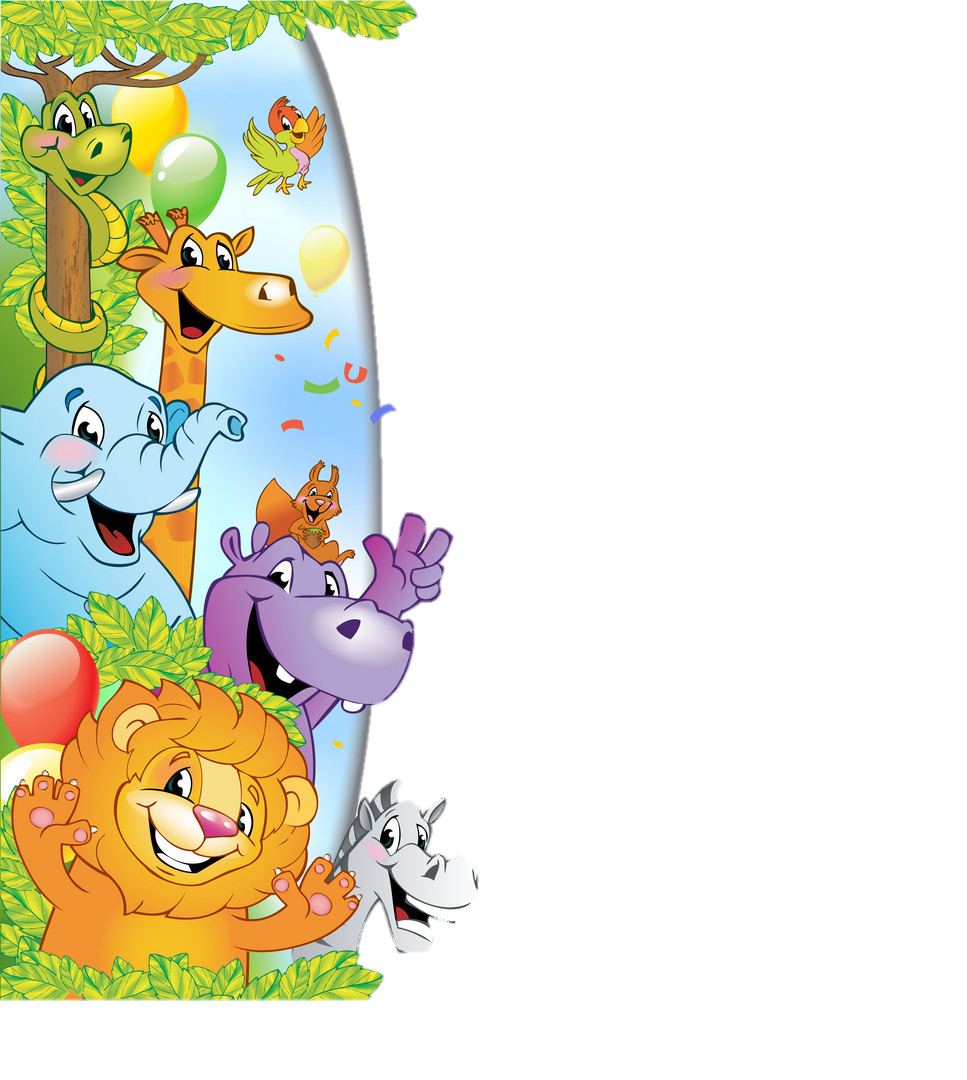 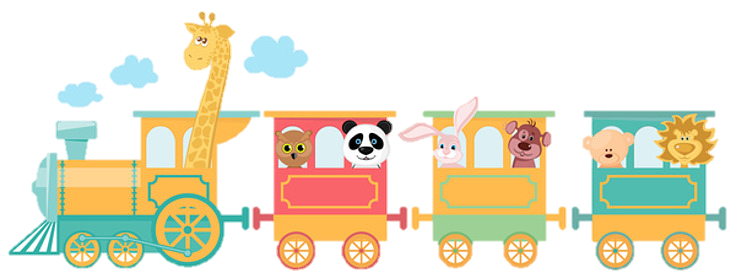 PHÉP CỘNG, PHÉP TRỪ
TRONG PHẠM VI 20
Chủ đề2
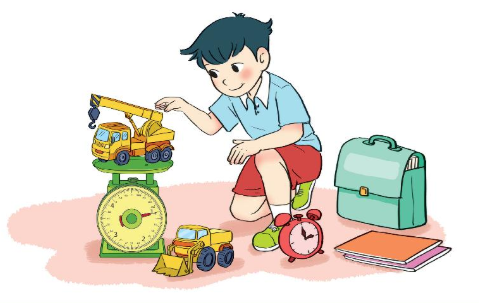 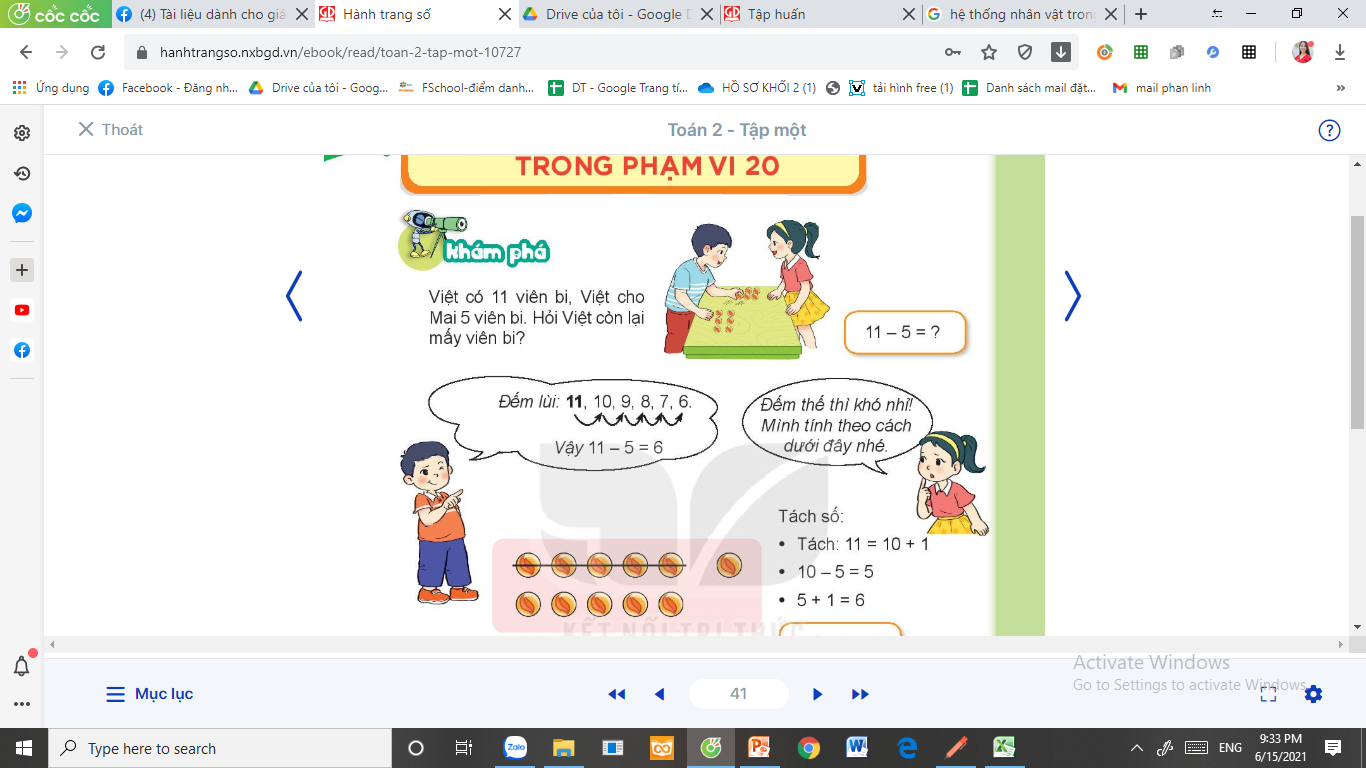 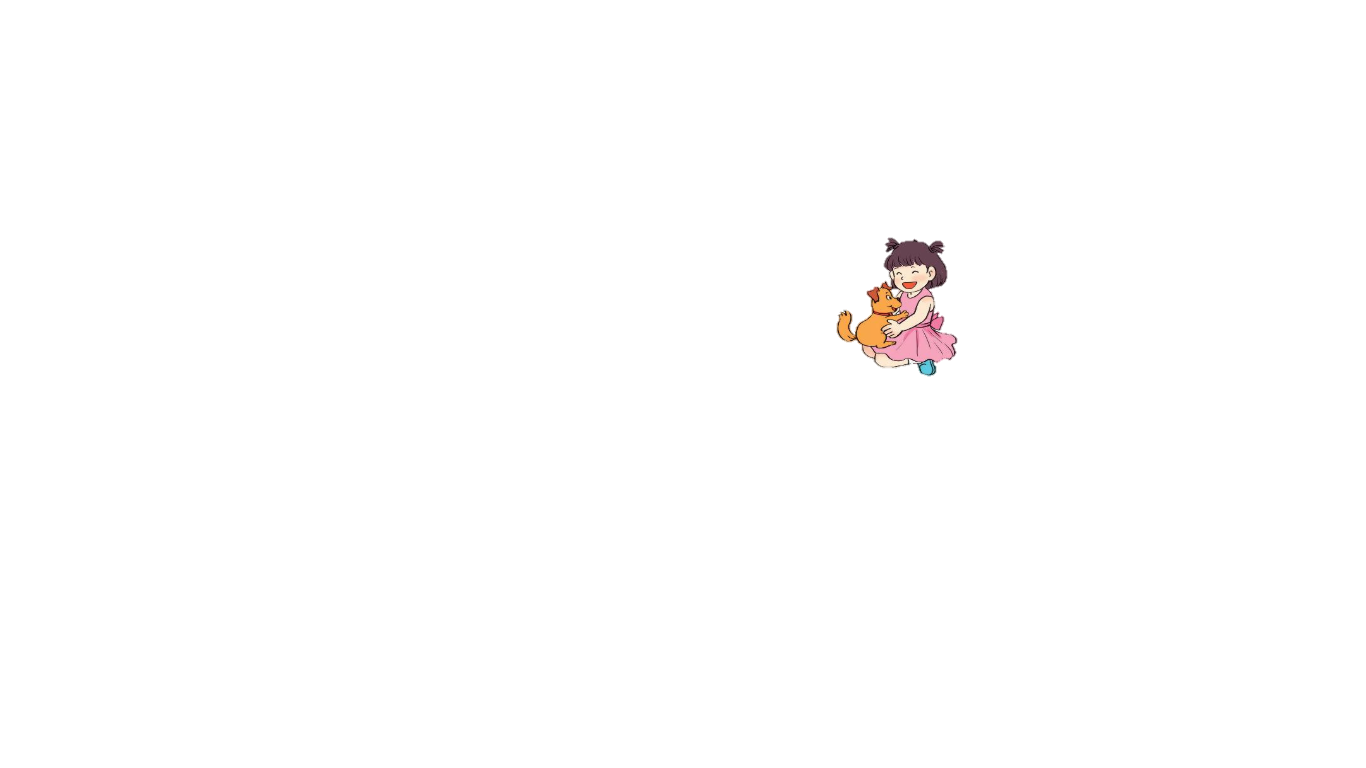 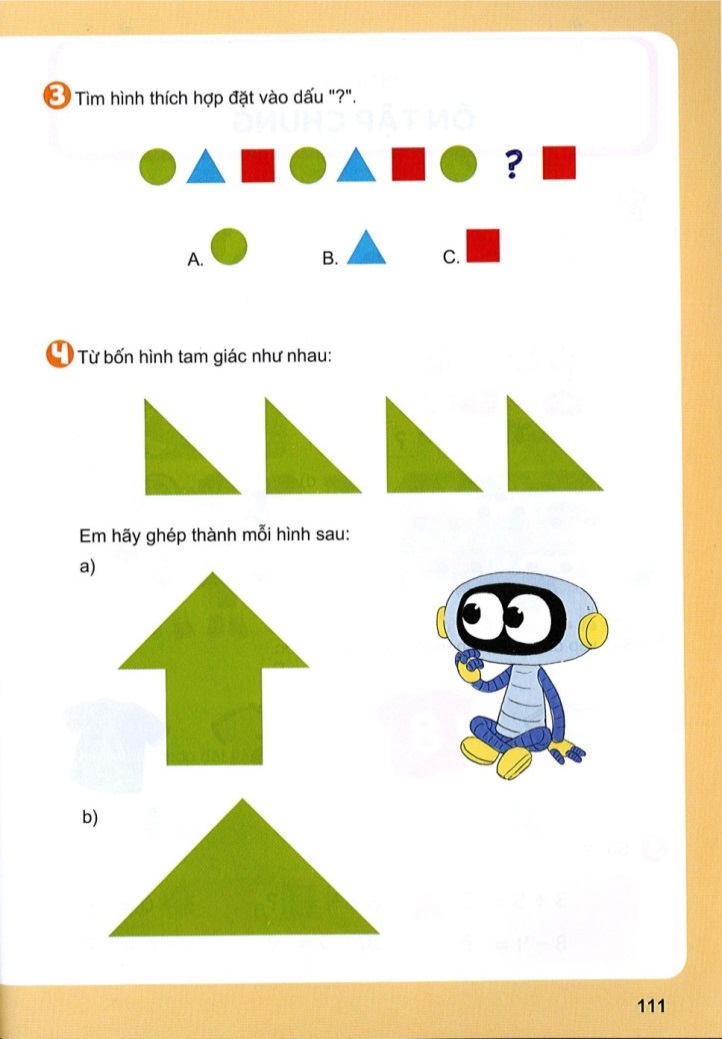 Sách Toán_trang 26
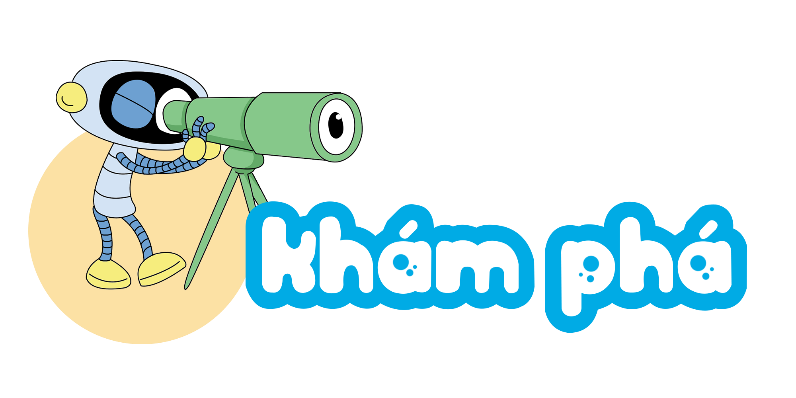 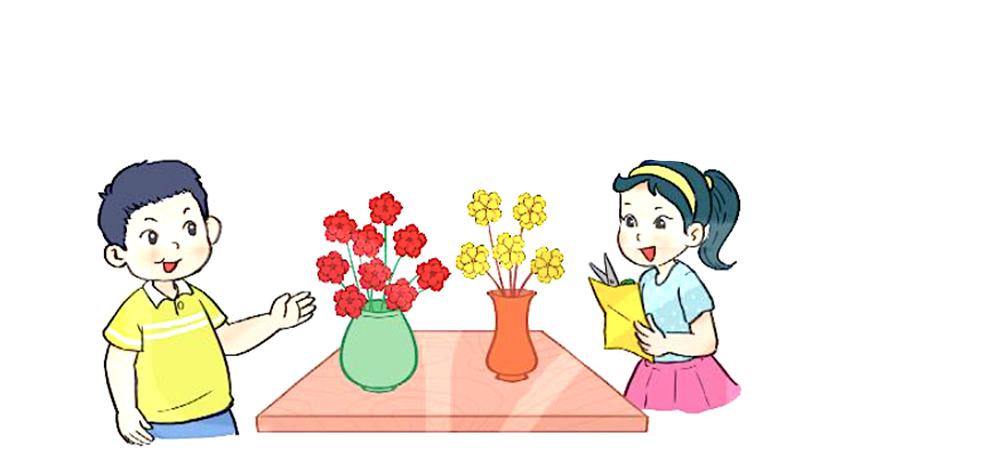 Có tất cả bao 
nhiêu bông hoa?
Có hai cách tính
9  +  5  =  ?
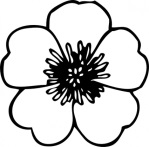 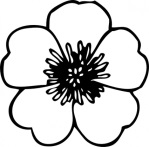 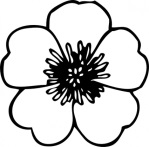 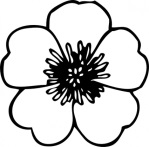 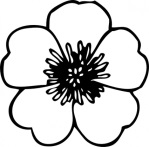 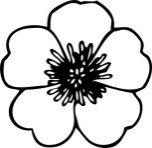 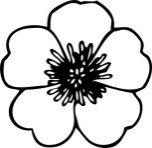 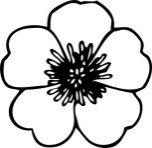 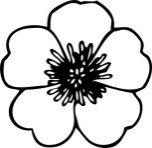 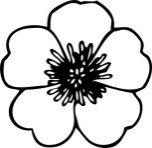 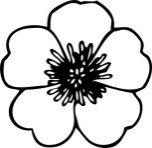 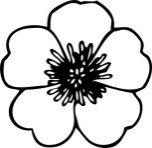 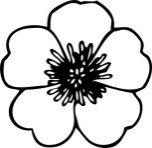 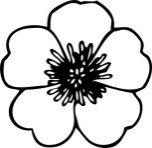 Cách 1: Đếm tiếp
13
14
12
11
10
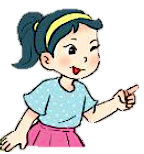 9
9  +  5  =  14
Cách 2: Tách số
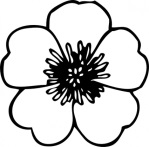 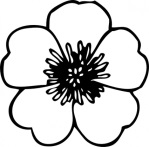 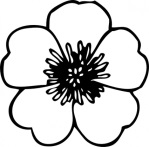 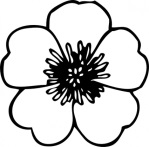 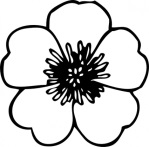 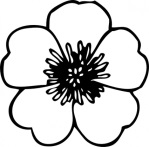 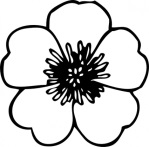 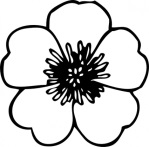 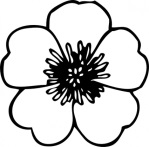 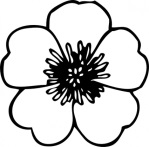 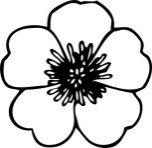 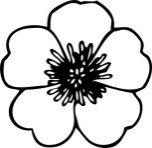 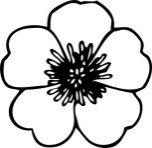 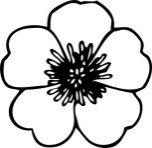 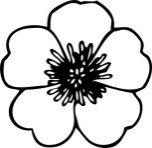 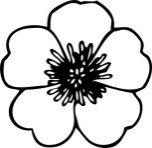 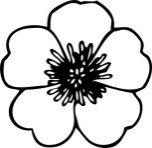 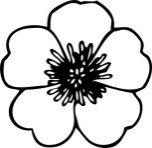 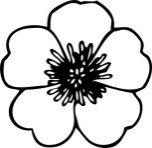 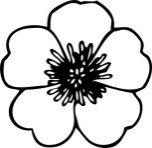 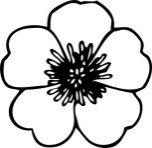 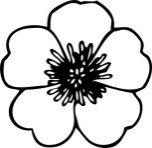 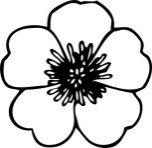 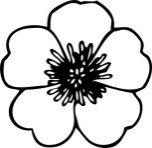 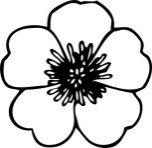 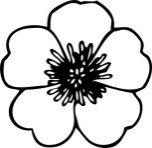 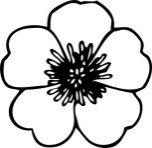 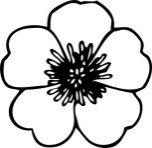 5
9
Tách: 5 = 1 + 4
9 + 1 = 10
10 + 4 = 14
9  +  5  =  14
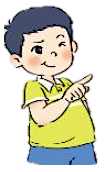 4
10
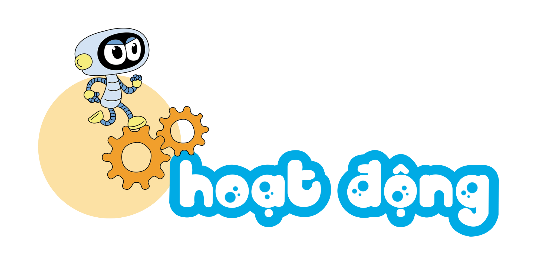 1
a) Tính 9 + 6
Tách: 6 = 1 + 5
9 +            =
10 +            = 
9 + 6 =
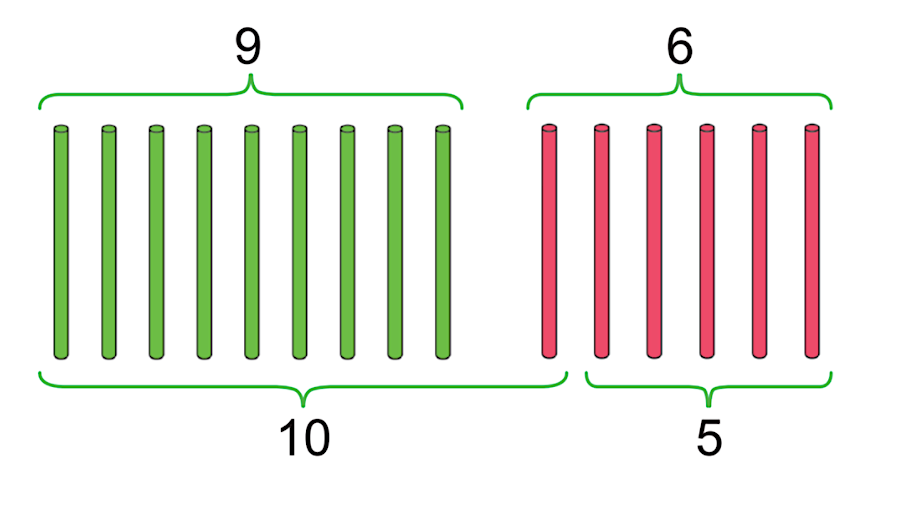 ?
?
?
?
10
1
?
15
5
15
Tách: 6 = 2 + 4
8 +            =
10 +            = 
8 + 6 =
?
?
4
?
?
10
2
?
?
b) Tính 8 + 6
14
4
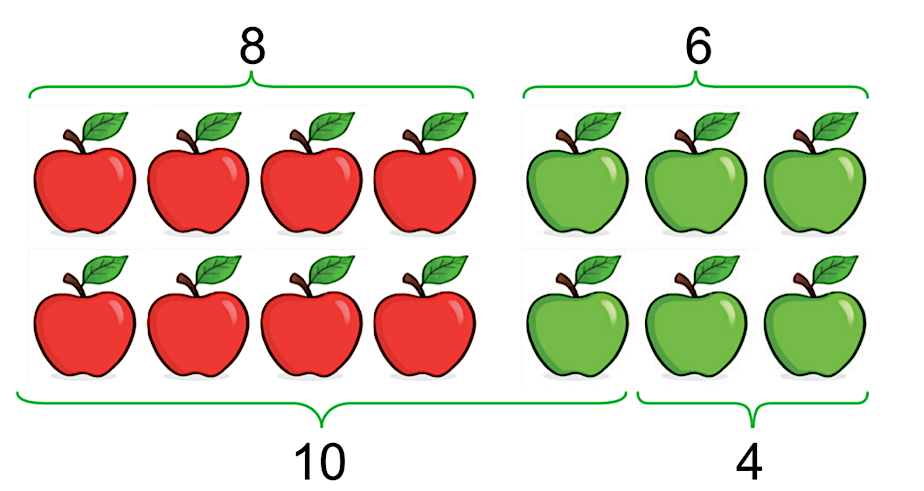 14
2
a) Tính 9 + 2
?
Đếm tiếp: 9 , 10,
11
9  +  2  =  ?
11
2
b) Tính:
Tách: 3 = 1 + 2
9 +            =
10 +            = 
9 + 3 =
Tách: 7 = 1 + 
9 +            =
10 +            = 
9 + 7 =
9  +  3
9  +  7
?
?
?
?
?
?
?
?
6
?
?
10
1
10
1
?
16
6
12
2
16
12
2
c)
8  +  3  =
8  +  5  =
11
13
9  +  4  =
13
Vận dụng
9 + 5 = ?
Đếm tiếp
Tách số
Em hãy nêu một phép cộng khác và thực hiện tính bằng hai cách.
(trình bày trước lớp)